Programme Planning, Monitoring and Evaluation in Agricultural Extension
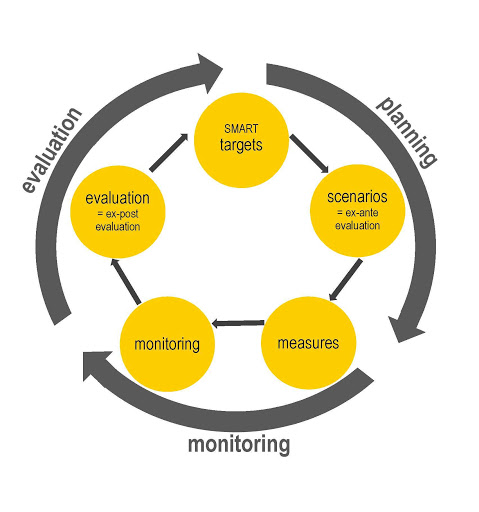 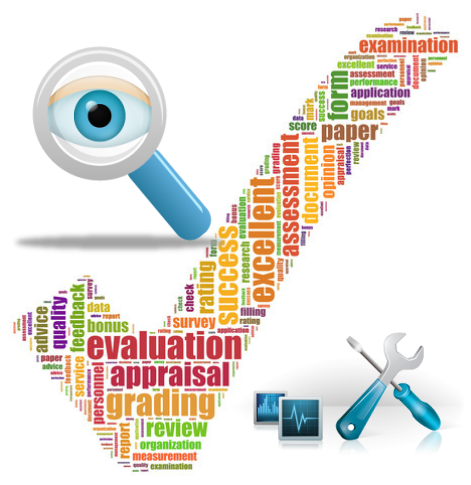 PRINCIPLES OF PROGRAM PLANNING
1:- Extension program should be based on past experience, present situation and future needs:

Adequate information about the people and  their situation have to be collected.
Present situation is to be analyzed.
Interpreted on the basis of past experiences.
Help in arriving at the future needs.
2:- Extension program should have clear objectives based on needs of the people:

Ultimate objective is to satisfy the needs of  the people.
Significant objectives pertaining to important needs of the people.
What	is	attainable	rather	than	what	is  ideal.
3:- Extension program should be based on priority considering available human and natural resources:
Rural people have multitude of problems.
All problems can not be taken up at a time  for solution because of
Limitation :
Trained personnel
Availability of funds.
Facilities and other resources.
Time.
4:-	Extension program should clearly define available resources and their utilization:
Wherefrom the funds, facilities, supplies  and needed personnel shall be available.

How these shall be Utilized.
Programme practical and workable.
 5:- Extension programme should have a some rules and procedures at different level
Extension	programme	prepared	at  levels	should conform to each other.
Extension	programme of		a		particular department		should	not be	in	conflict	or
contradiction with the extension programme  of other department.

6:- Extension Program should ensure participation of local people
Local people should be involved:

Programme formulation to
Programme implementation level.
 7:- Extension	program should involve related departments, institutions, and organizations
Extension	programmes  implemented in isolation
Requires	the	support	of	many	institutions  and organizations to be involved.
How	they	shall	contribute	in	attaining	the  programme.
8:- Extension program should have well managed plan of work
Plan of work may be separately drawn up or  incorporated in the programme.
How it will be executed.
Unless the plan of work is drawn up, the
programme remains a theoretical exercise.
9:- Extension program should use evaluation procedures to analyse results & to use for reconsideration
Not a static outline of activities.
Periodical monitoring and evaluation of  results to judge its progress.
On the basis of findings of evaluation,  programme should be suitably modified to  facilitate its reaching the objectives.
10:- Extension program should ensure equal benefits among community memebers
Resource rich persons benefits more in  comparison to resource poor.
Adequate emphasis on weaker section of  the society.

PROGRAM PLANNING PROCESS
Collection of facts
Analysis of situation
Identification of problems
Determination of objectives and goals
Development plan of work and calendar of  operations
Follow through plan of work and calendar  of operations.
Evaluation of progress.
Reconsideration and revision of the  programme
Starting point of programme planning.
Pertinent data may be collected from the
available records.
Information: enterprise, levels of technology,  facilities and constraints, values etc.
Collected from panchayats, cooperatives  and other organizations in the areas.
Data and information collected are then
analyzed with the local people.

Understanding the situation in	a proper way.
A proper analysis and interpretation of data  shall help in correctly identifying the  problems.
Only urgent and significant ones which may  be solved with the available resources and  with in the limits of time, should be  selected.
Properly managed.
Objectives are then set forth on the basis of  significant need identified.
Direct and clear.
To make the objectives realistic and actionable:
Go through the data and information analyzed.
To find what could actually be done in existing  situation, with the available resources and time
Which will be compatible.
Plan of work should be in written form and  shall indicate who shall do what job, what  the change agent system, client system shall  do, which institution, organizations, service  department shall be involved.
Plan should have essential details and no  important point should be left out.
Calendar of operations shall be prepared on  the basis of plan of work.
Not a routine type of work.

Training of participants, communication of  information,	conducting	method  demonstration, making regular visits and  monitoring are some important functions.

Solving unforeseen problems and taking  corrective steps where needed.
Evaluation is the process of determining the  extent to which we have been able to attain  our objectives.
Evaluation has number of advantages:
Help to establish a bench mark-the situation  at the start of the programme.
Shows how far our plans have progressed.
Whether we are proceeding in the right  direction.
Indicate the effectiveness of a programme.
Help to locate strong and weak points in any  programme or plan.
On the basis of results of evaluation, the  programme should be reconsidered and  revised if needed.
This reconsideration should be done not only  with the participants but also with the  scientists, extension managers etc.
The purpose of such an exercise is to make  the extension programme more effective  removing the defects.
MONITORING AND EVALUATION OF EXTENSION PROGRAM
Evaluation as applied to the field of extension  education defined as a process of systematic  appraisal by which we determine the value,  worth or meaning of an activity or an  enterprise.

Evaluation is a process by which the values of an  enterprise are ascertained or analyzed by which  one is able to understand and appreciate the  relative merits or deficiencies of persons,  groups, programmes, situations, method and  processes.
 Supervising activities in progress to ensure  they are on-course and on-schedule in  meeting the objectives and performance  targets.
Monitoring and evaluation (M&E) is a  process that helps improve performance and  achieve results.
	Its goal is to improve current and future  management of outputs, outcomes and  impact.
	It is mainly used to assess the performance  of projects, institutions and programmes set  up by governments, international  organizations and NGOs.
It establishes links between the past, present  and future actions.
Self Evaluation:
This is to be carried out every extension  worker.
This require self critical attitude which is  essential for extension worker.
Chances of extension worker growing and  continuously improving his professional  competency become greater.
Internal Evaluation:
 Evaluation  responsible
carried  for
to	by	the  the		planning
agency
and
implementation of the programme.
Other methods are: Systematic use of  diaries, reports of workers, planned visit of  staff member, use of special questionnaire.

External Evaluation: Evaluation conducted by  a person or a committee outside the area of  operation.
 Formative	evaluation:
program	activity	is
ensures	that	a	program	or
feasible,	appropriate,	and
acceptable before it is fully implemented. It is  usually conducted when a new program or activity is  being developed or when an existing one is being  adapted or modified.
Process/implementation evaluation: determines  whether program activities have been implemented  as intended.
Outcome evaluation: measures program effects in  the target population by assessing the progress in the  outcomes or outcome objectives that the program is  to achieve.
Impact evaluation: assesses program effectiveness in  achieving its ultimate goals.